Boy Tales of Childhood by Roald Dahl
LO: To use persuasive techniques in my writing.
ST: I can choose specific language to influence a reader.
Starter: When have you ever persuaded someone or seen/ read persuasion?
In pairs list as many ways as you can.
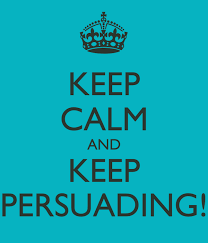 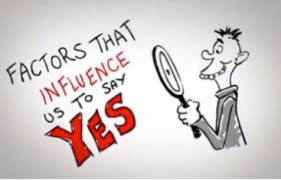 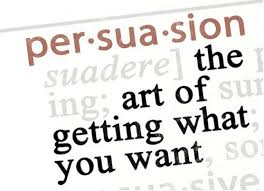 There are many ways to persuade using language.The Persuader
Personal Pronouns
Emotive language 
Rhetorical Questions
Statistics and Facts
Use of an authority figure 
Alliteration and Anecdotes
Description and Imagery
Exaggeration
Repetition and group of 3
P
E
R
S
U
A
D
E
R
Task: You must create an advertising poster for your new sweet.
You need to make it visually attractive.
You must use a range of persuasive techniques.
You must come up with a tag line i.e.: A lighter way to enjoy chocolate, A Mars a day helps you work, rest and play, Get some nuts! Have a break, have a Kit Kat, Taste the rainbow... Etc.
Include the price, weight/size of bar/pack, stockists.
ANY OTHER INFORMATION YOU BELIEVE IS IMPORTANT!
Plenary: Share your poster with the class!
Whose would you buy?
Let’s vote for the best persuasive advertisement!